Welcome to all 
for the MHRM Online lecture
By 
Dr. Dhiraj Ovhal 
HOD of Commerce
Chapter -2 
Marketing Decision –I 
(Product and Price)
Q.6  Packaging and Essential
Meaning:- 
Packing means to protect and cover ,wrapping the products and packaging means not only protect and cover, wrapping but also attractive container and special design to attract customers.
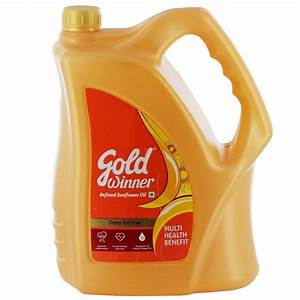 1 . Suitability 

2.Attractivness 

3.Protection 

4.Convenience 

5.Economy

 6.Easy to handle

 7.lightness

8.Reuse /Environmental friendly
Essential:-
Suitability :-
A good package must be suitable to the product. For example , medicines must preferably come in glass bottles and not in plastic bottles.
 Again, glassware should be packed with cushioning materials
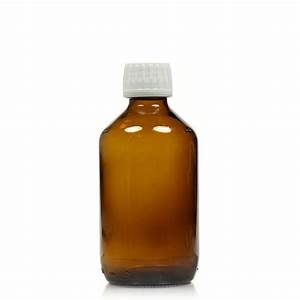 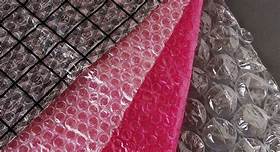 3. Protection
     It means to protect and cover ,wrapping the products and packaging means not only protect and cover, wrapping but also attractive container and special design to attract customers.
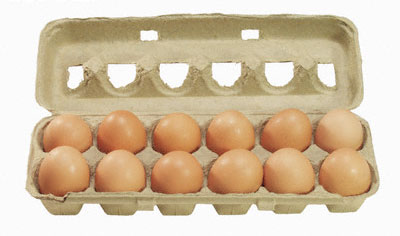 4. Convenience :-
Packages should offer convenience the case of carrying, handling and using the product. They must come in convenient sizes and shapes as per the requirements of the customers.
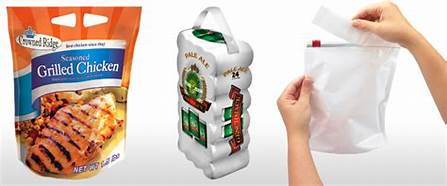 2. Attractiveness :- 

Packages must be attractive. They should attract the attention of the prospects or buyers and make them to buy the duct. It should have the advertising value. 
Packages must be convenient to display in the showcases. They should be attractive, compact and conveniently displayable.
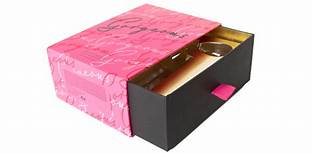 5. Economy :-
The cost of packaging must be reasonable 
It should be fashionable or daily use
6. Easy to handle :- 
 It should be easy to handle properly
It should make such system to useful at the time to carry and use
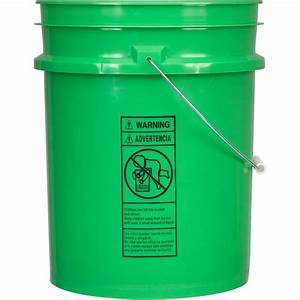 7. Lightness:-
Packaging should be in lighter weight so that easy to handle and carry.
So that  always use light materials to pack the products such as  papers, boxes, bottles, straw. saw dust, etc.
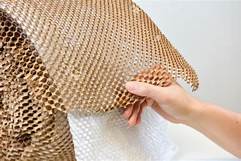 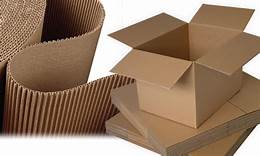 8. Reuse /Environmental friendly:- 

Use environmental friendly packaging
Should not create waste
Recycling and reuse
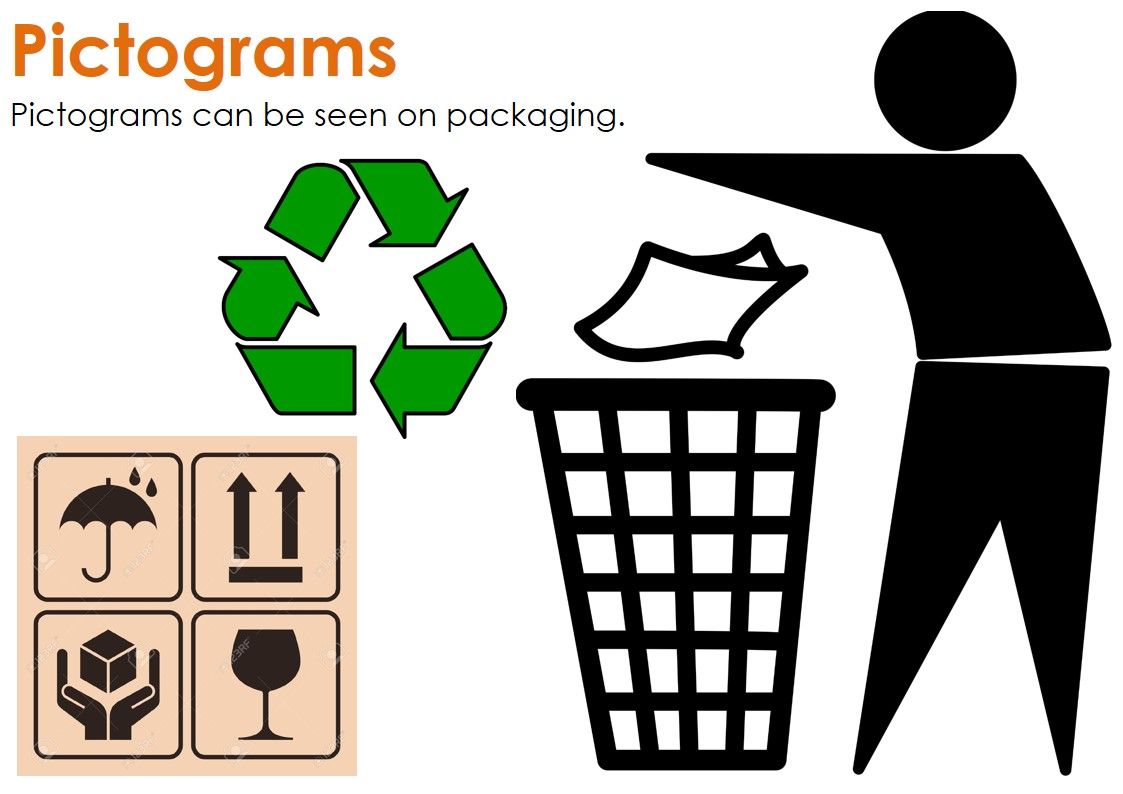 1 . Suitability 

2.Attractivness 

3.Protection 

4.Convenience 

5.Economy

 6.Easy to handle

 7.lightness

8.Reuse /Environmental friendly
Essential:-
Thank You
Attendance Link


https://forms.gle/Xqvykv5vfEi1zpyF7

Last point mention today  date in feedback link